ЛЕТНИЕ ОЛИМПИЙСКИЕ ИГРЫ
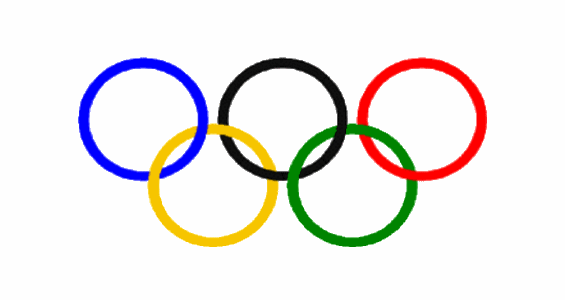 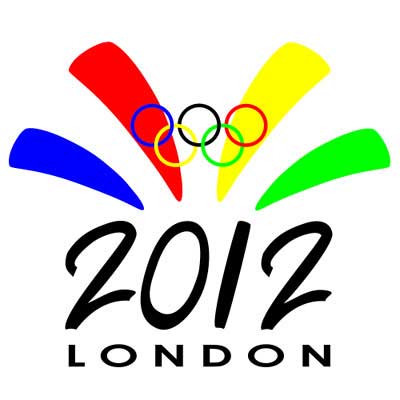 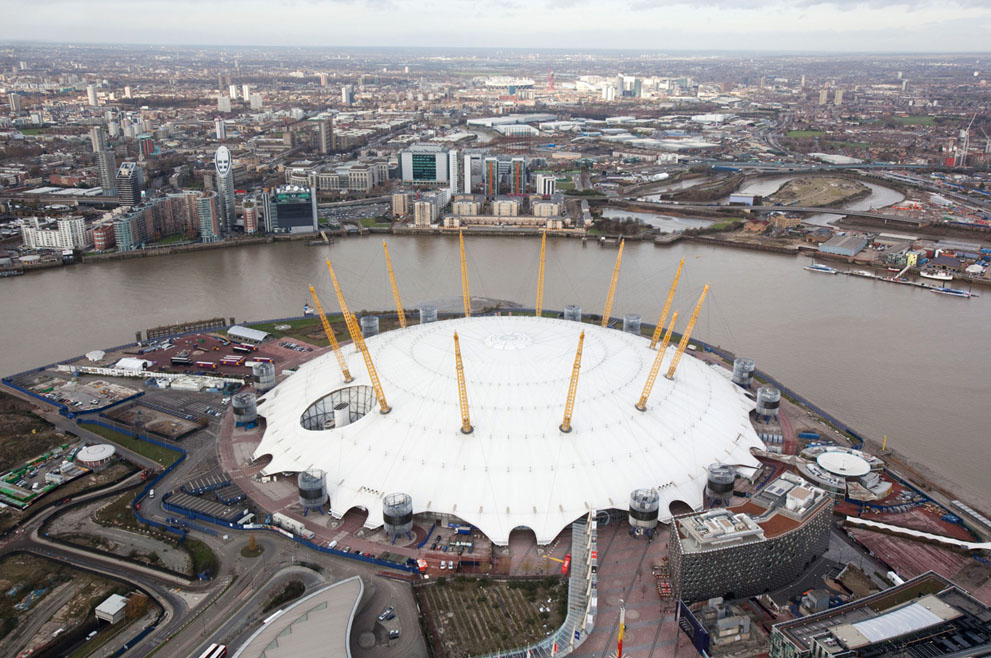 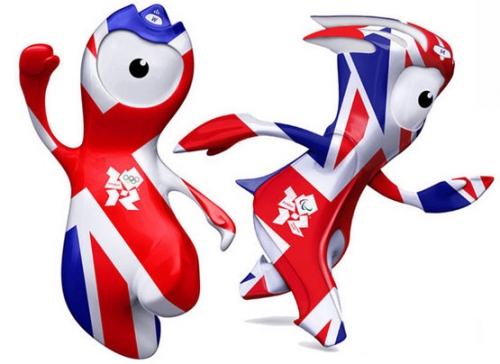 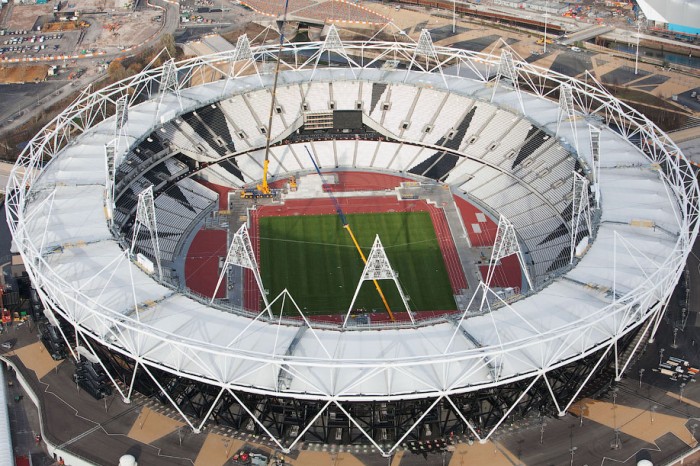 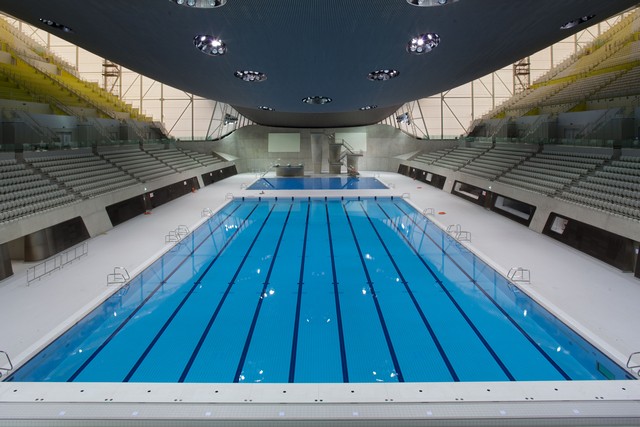 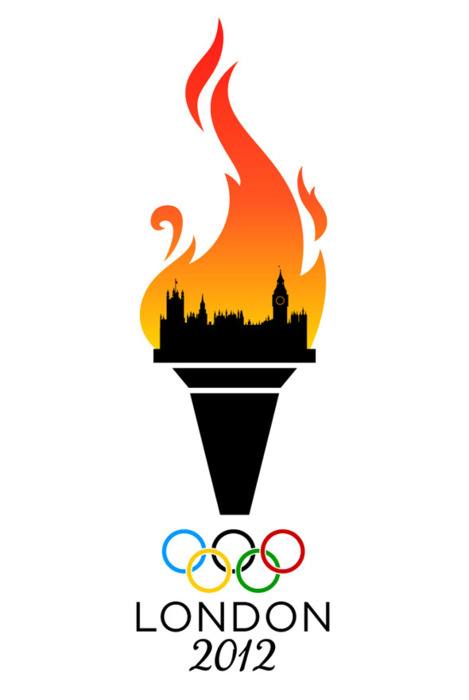